Отчёт о выполненных работах по благоустройству и текущему ремонту за периодс 09 ноября по 15 ноября 2023 года.
Текущий ремонтЗамена окон в парадной №3 по ул. Ленсовета д. 63
Текущий ремонтЗамена стояка ХВС в подвале по ул.Ленсовета д.73, к.3
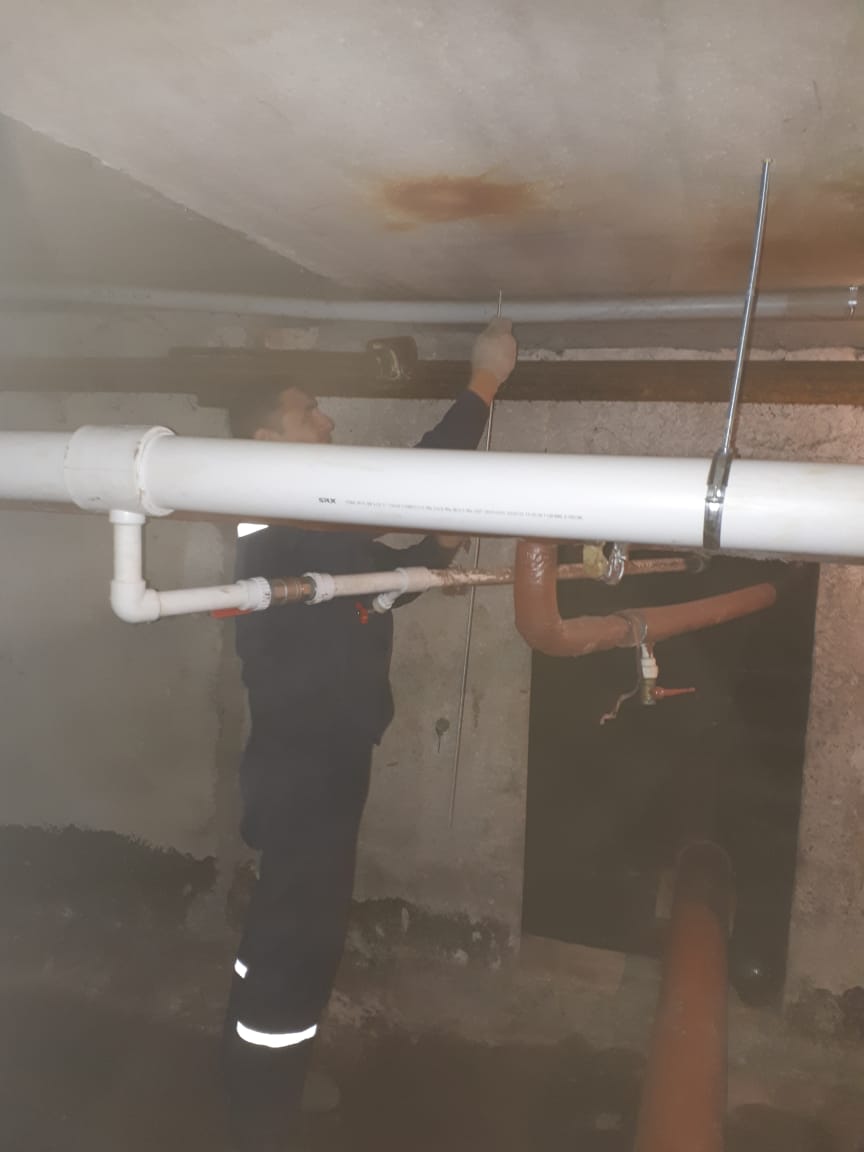 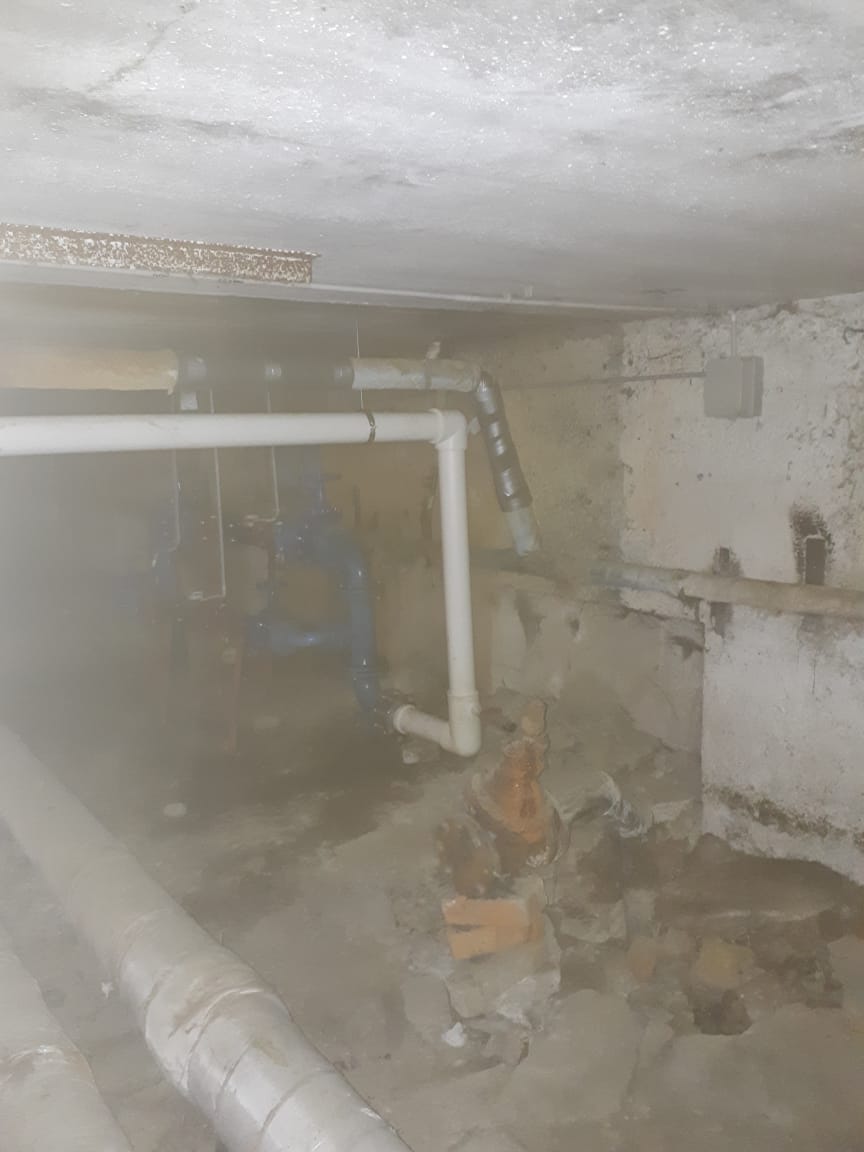 Текущий ремонтЗамена автоматов по Пулковскому ш., д. 22 (этаж 11)
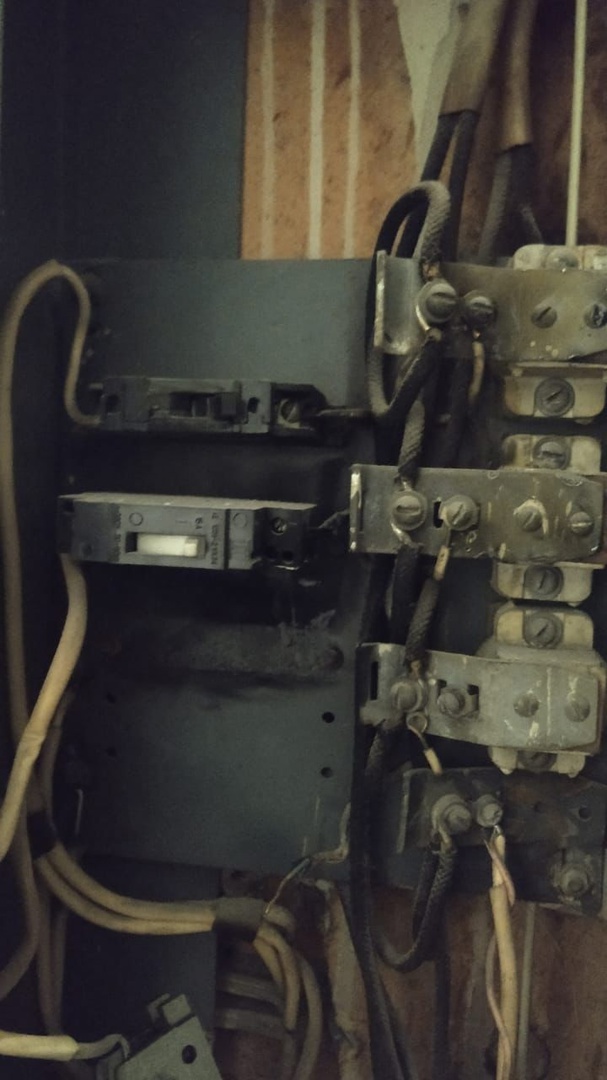 Текущий ремонтРемонт пола в тамбуре по Витебскому пр. д.47, к.5 (парадная № 4)
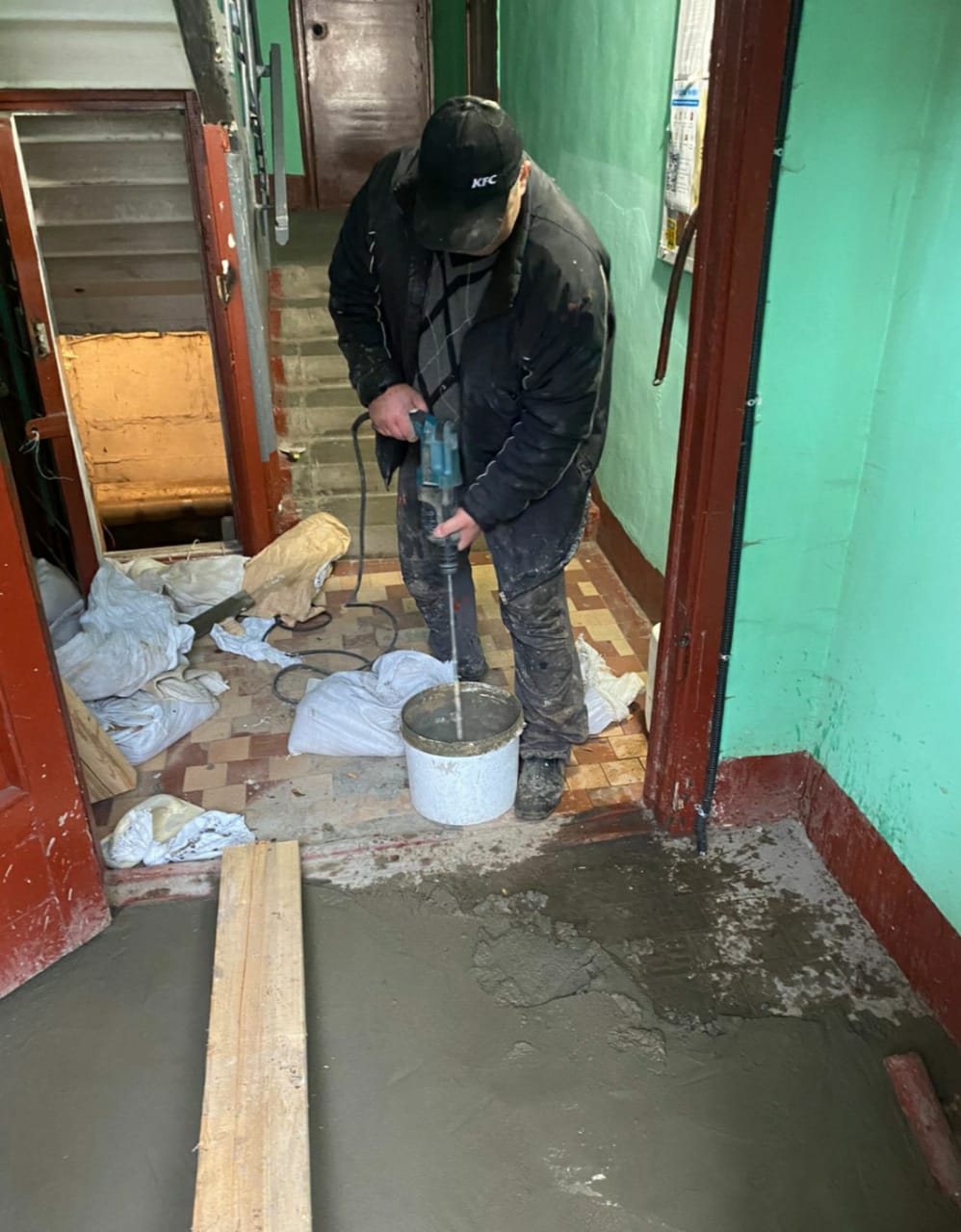 Текущий ремонтУстранение граффити по ул. Ленсовета д.40
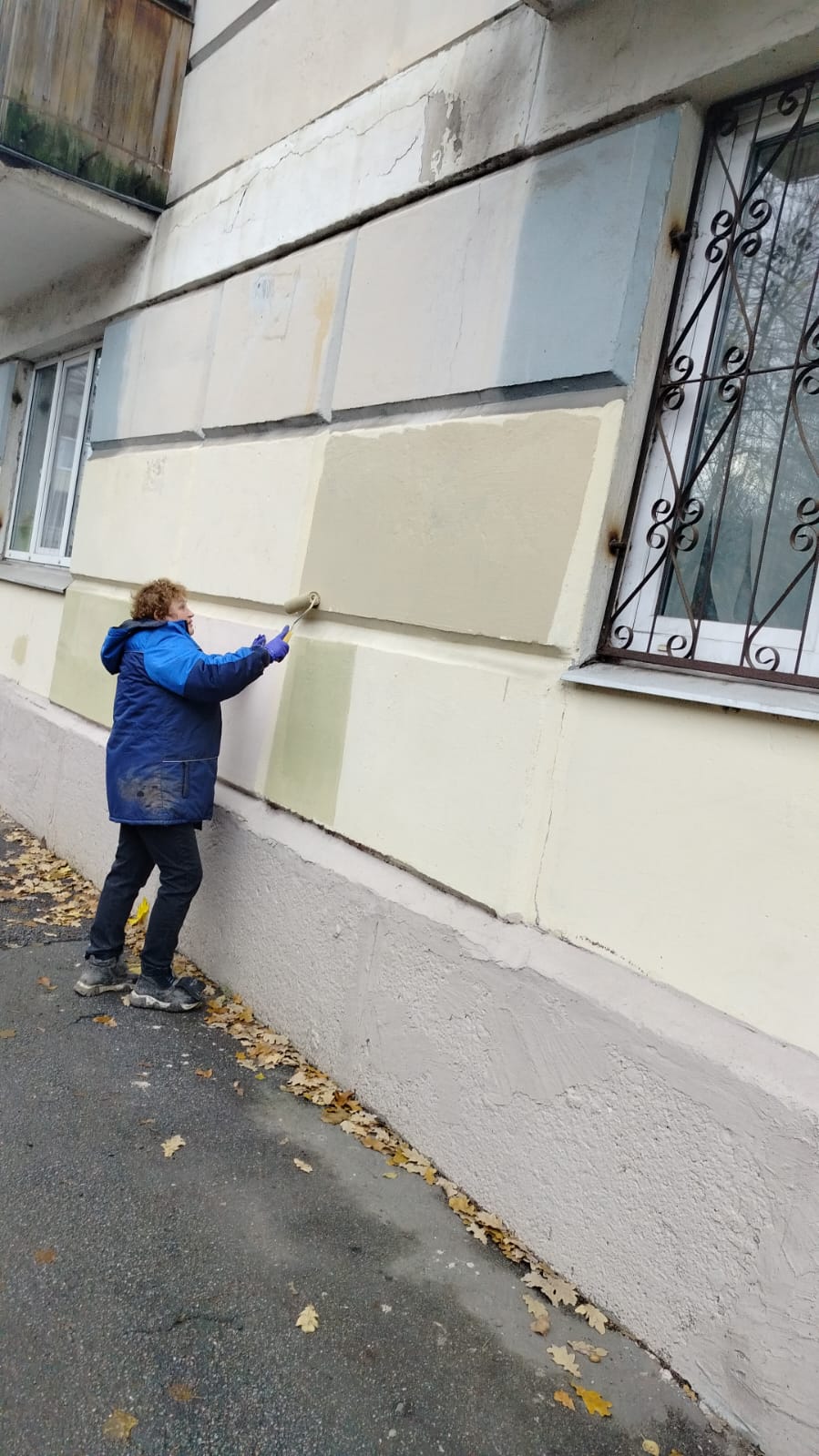 Текущий ремонтУстранение граффити по ул. Орджоникидзе д.32
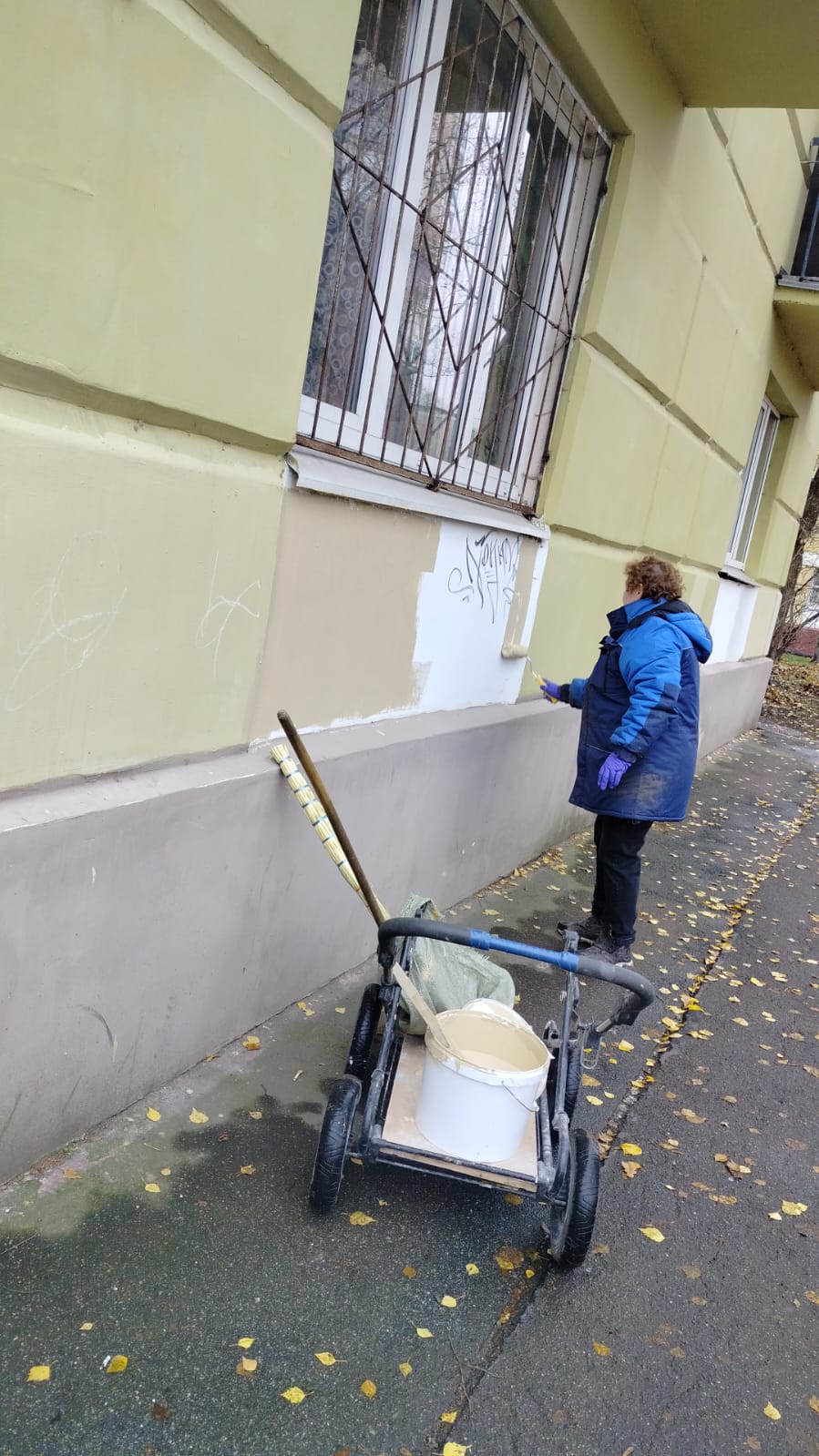 Текущий ремонтУстранение граффити по пр. Ю.Гагарина д.57
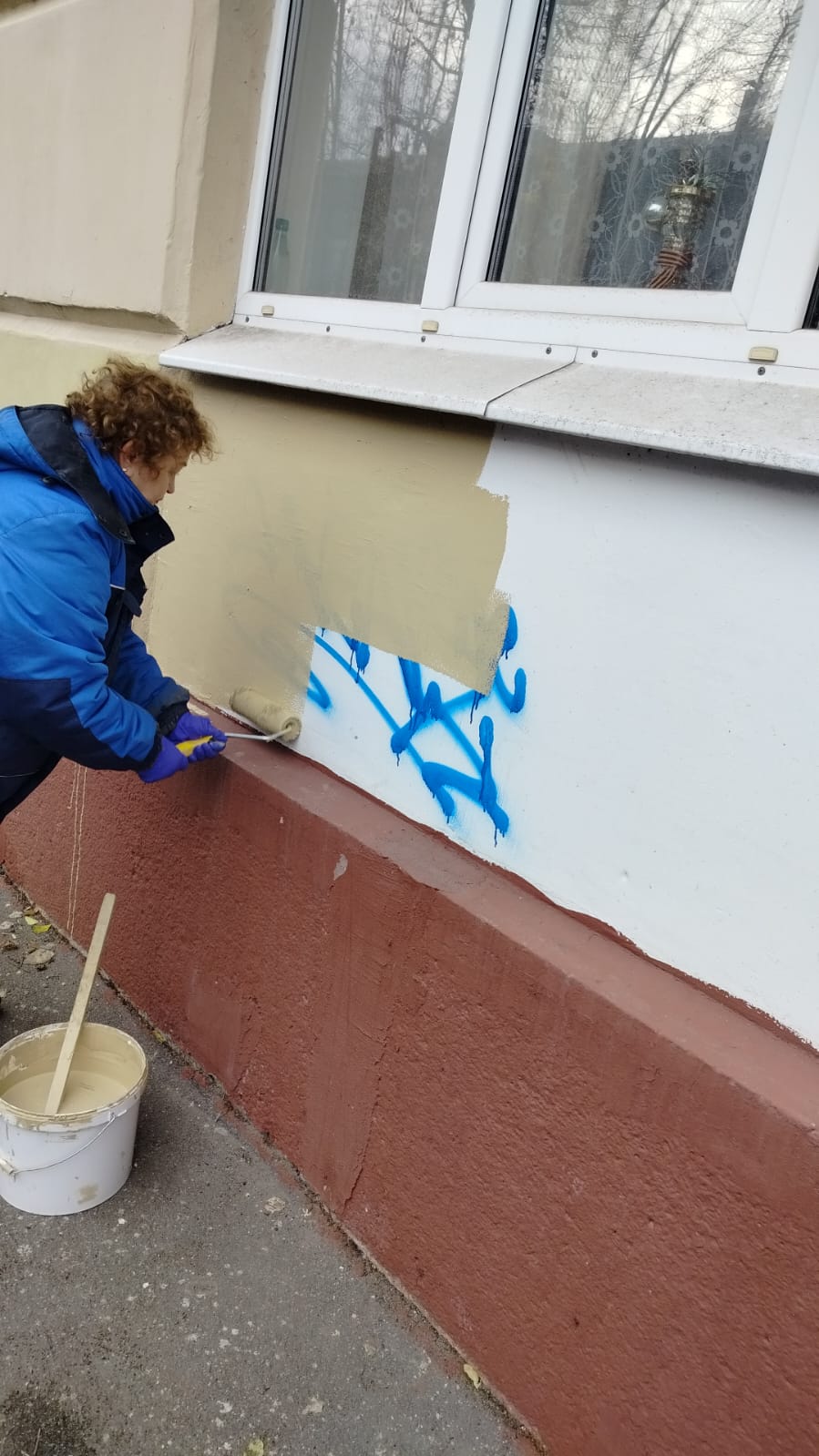 Текущий ремонтУстранение граффити по пр. Ю.Гагарина д.45
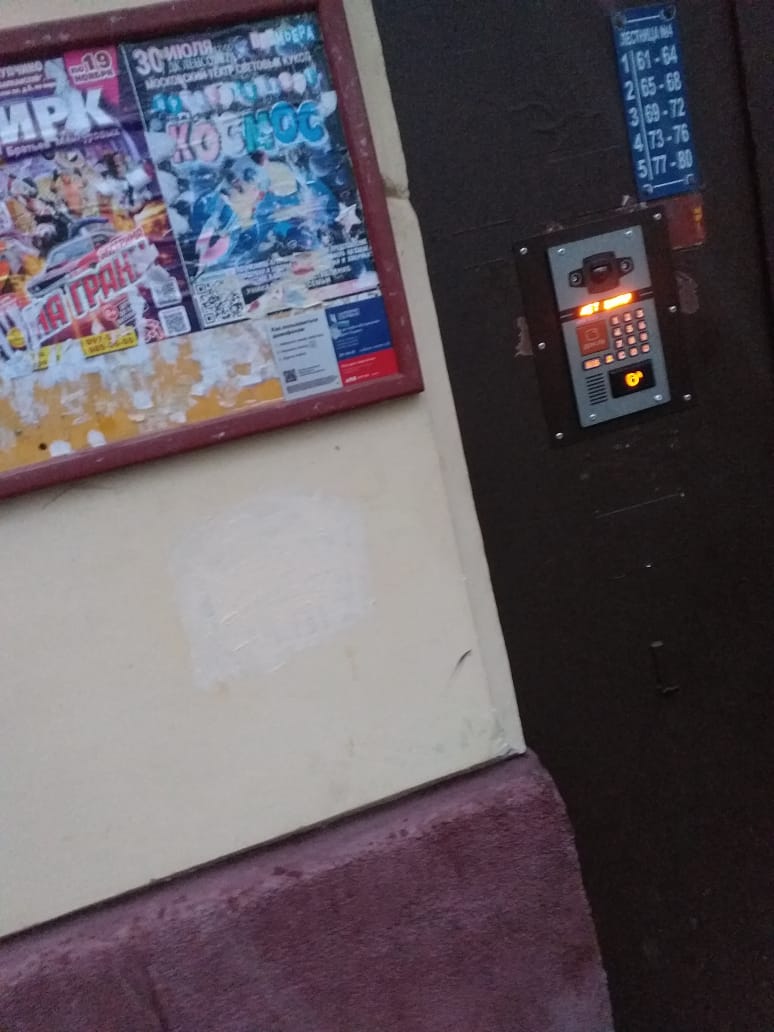 Текущий ремонтРемонт газонного ограждения по ул.Орджоникидзе д.14
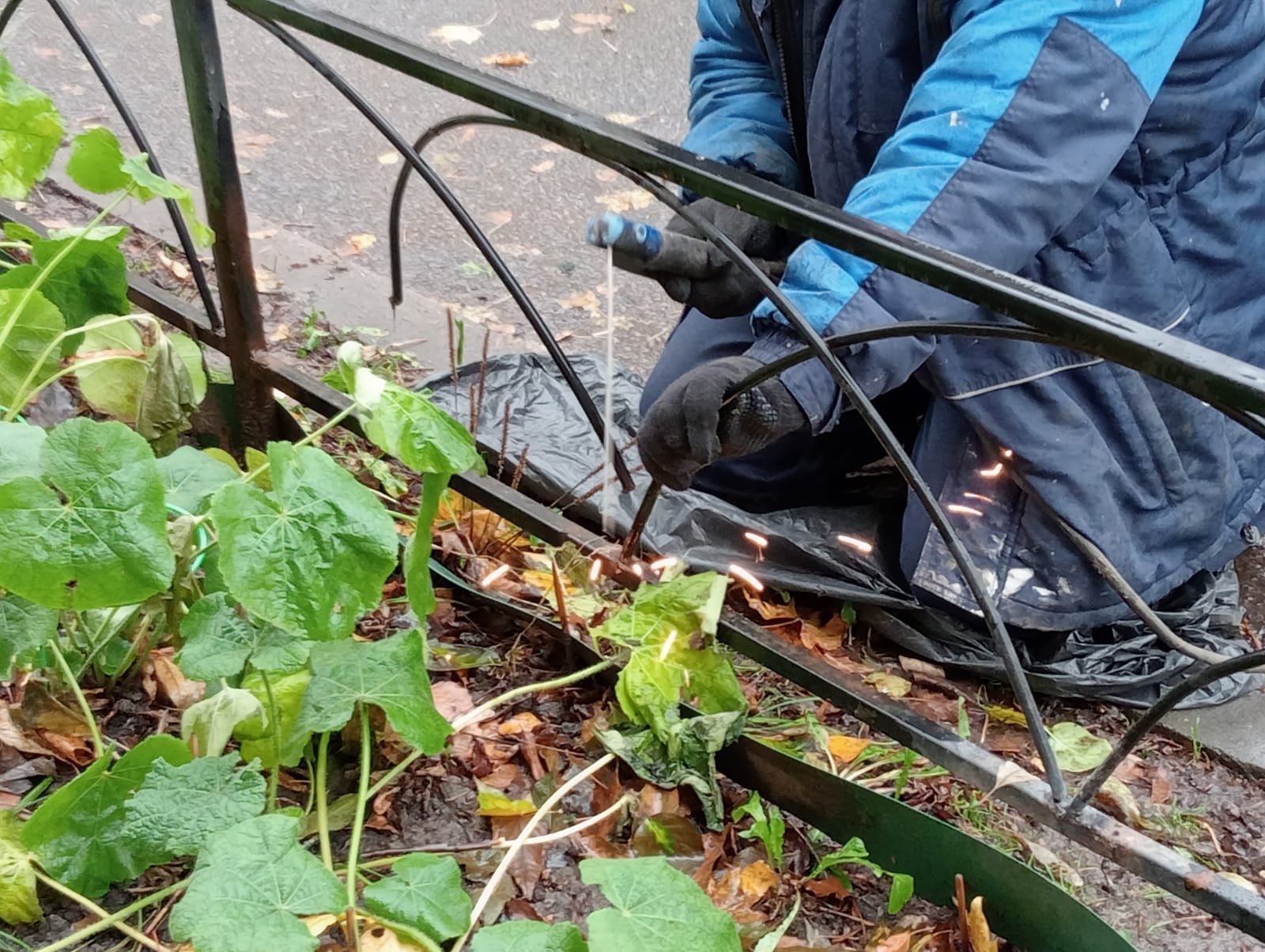 Содержание общего имуществаВлажная уборка парадных
Содержание общего имуществаВлажная уборка парадных
Содержание общего имуществаВлажная уборка парадных
Уборка придомовой территории
Уборка придомовой территории
Уборка придомовой территории
Уборка придомовой территории
Уборка придомовой территории
Уборка придомовой территории
Уборка придомовой территории
Уборка придомовой территории